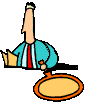 Проблема проекта
Знания большинства учащихся 5-6 классов в области истории освоения космоса весьма скромные, хотя  речь идёт о событиях, имеющих прямое отношение к нашей стране, ставшие вехой в истории всего человечества и предметом национальной гордости. 
		Мы задумались, каким образом можно исправить сложившуюся ситуацию (противоречие), как донести до ребят важные моменты, связанные с освоением космоса советскими и российскими космонавтами наиболее продуктивным образом.
Гипотеза проекта
Решая математические задачи, ребята будут не только усваивать важные понятия по предмету, но и получать интересную информацию об освоении космоса, что одновременно расширит их кругозор и создаст мотив на изучение математики.
Цель проекта
Расширить кругозор учащихся 5-6 классов в области истории освоения космоса.
Проектный продукт - сборник математических задач с интересным сюжетом по теме «Космос» для учащихся 5-6 классов.
Задачи проекта
провести анкетирование учащихся 5-6 классов, с целью выяснить, интересны ли для них сюжеты математических задач, предложенных в учебнике, 
выяснить, хотели бы они больше знать  из истории освоения космоса,
узнать у учителей математики, какие учебные темы изучают учащиеся по математике в 5-6 классах,
познакомиться с алгоритмом составления математических задач, 
составить задачи,
познакомиться с правилами оформления сборников задач,
привлечь учащихся 5-6 классов для создания иллюстраций к сборнику задач,
оформить сборник с задачами для учащихся 5-6 классов,
провести презентацию сборника задач.
Анкетирование учащихся
Анкетирование - от французского «enquete», что буквально означает «расследование».
Вопросы анкеты делятся на:
По форме: открытые (даётся свой вариант ответа) и закрытые (ответ выбирается из предложенных вариантов).
По содержанию: объективные (о возрасте, семейном положении и др.) и субъективные (отношение к некоторым событиям и др.).
Вопросы анкет:
должны быть логичными и отдельными, краткими, конкретными,
понятными (нельзя  употреблять малораспространённые, непонятные слова и специальные термины),
при необходимости могут сопровождаться пояснением, 
не должны содержать подсказку; провоцировать ответ по шаблону, носить внущающий характер,
если в нём упомянуты возможные варианты ответов, то их список должен быть полным.
вопрос не должен заставлять опрашиваемых давать неприемлимые для них ответы.
язык вопросов не должен вызывать раздражение.
Готовая анкета
Результаты анкетирования
Ангелина М.
Галерея работ
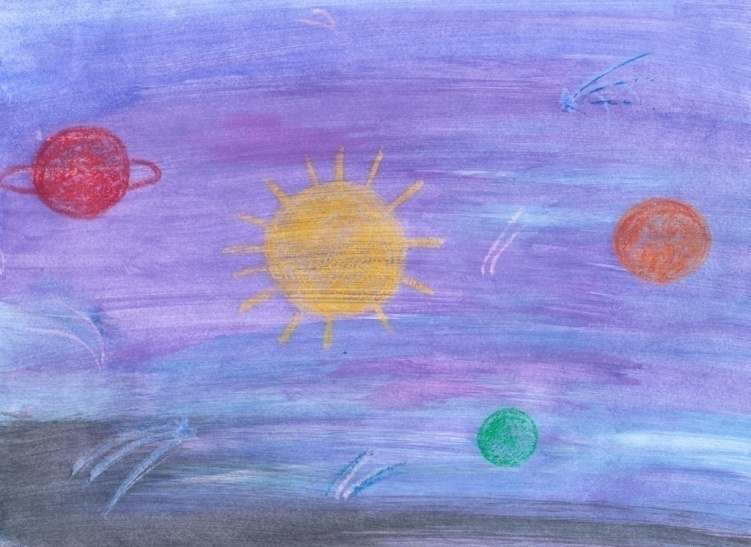 Ульяна К.
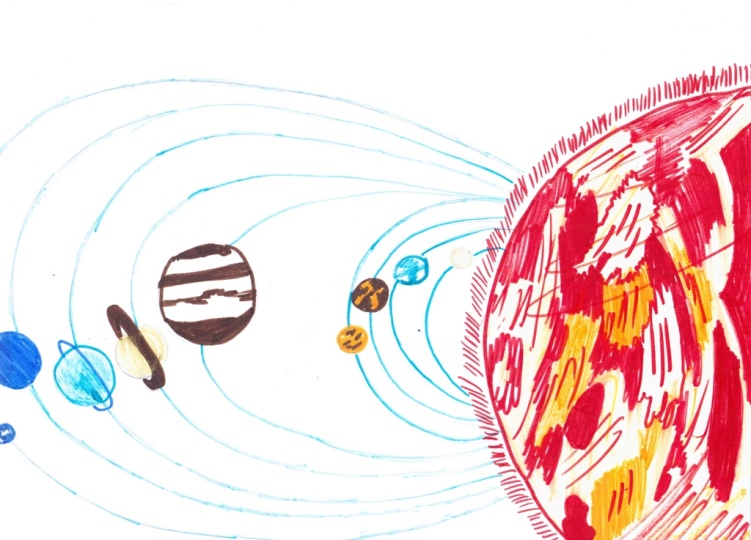 Яна П.
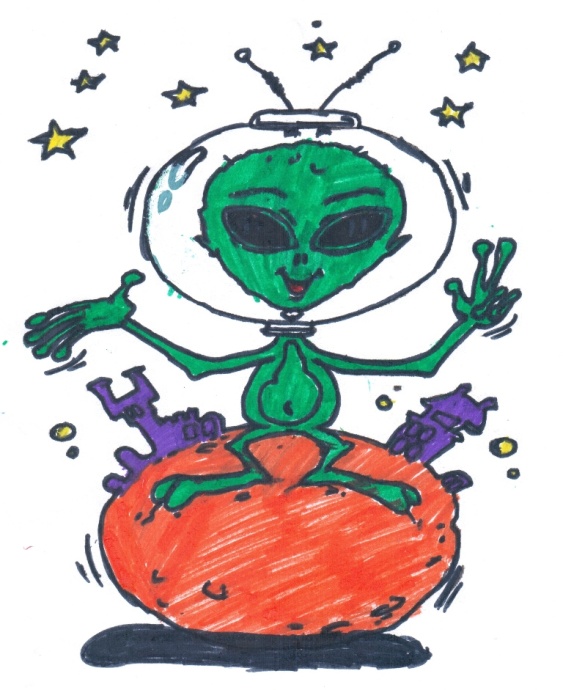 Виктория С.
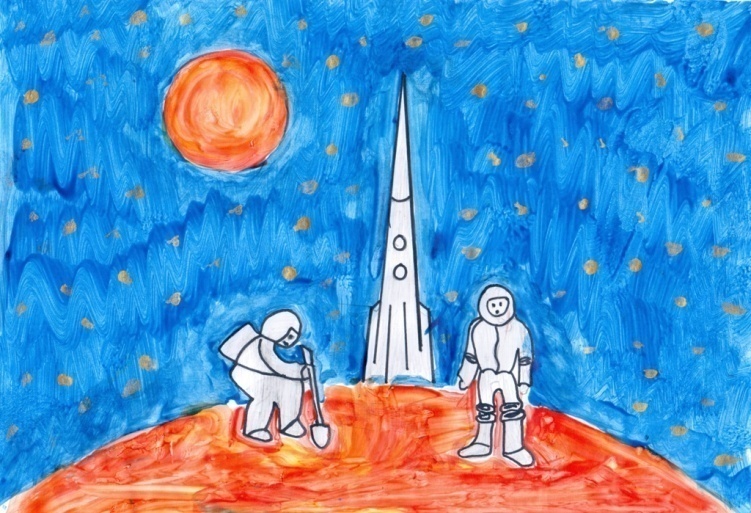 Мария З.
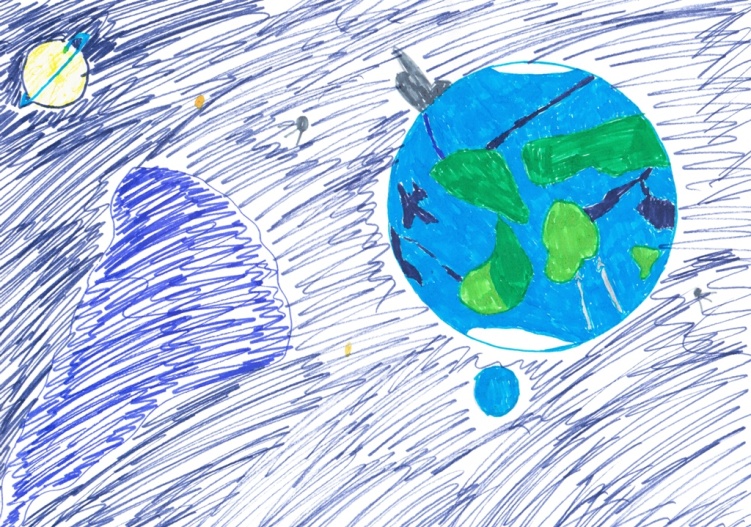 Елена С.
Ангелина М.
Источники информации
Психологиеские тесты он-лайн http://tests.pp.ru/library/encyclopedia/quest.phtml
http://dic.academic.ru
Википедия http://ru.wikipedia.org
http://articles.excelion.ru/science/history/teh/64030956.html
http://www.bibliofond.ru/view.aspx?id=73217
http://www.astro-web.ru/kosmonavtika
Социальная сеть работников образования http://nsportal.ru/shkola/istoriya/library/library/prezentatsiya-chto-ya-znayu-ob-istorii-osvoeniya-kosmosa
Федеральное космическое агентство http://www.federalspace.ru/main.php?id=2&nid=9995
http://space.vx5.ru/istoriya_kosmonavtiki-234
http://komkultura.ru/date/sep/18-c.shtml
БСЭ http://bse.sci-lib.com/article065161.html
http://www.vevivi.ru/best/downloads.html&req=download&code=do_download&id=41988
http://office.microsoft.com/ru-ru/images/results.aspx?qu=%D0%BA%D0%BE%D1%81%D0%BC%D0%BE%D1%81&ex=1&origin=FX010132103